Тема 1. Управління розвитком і особливості процесів організаційних змін у сучасних умовах
План:
1. Передумови та сутність змін в організації.
2. Види змін.
3. Основні методи проведення змін в організаціях.
1. Передумови та сутність змін в організації.
Ринкові умови конкуренція вимагають від організацій (підприємств) постійно змінюватися. Нові відкриття та винаходи швидко витісняють стандартні способи роботи. Організації, що витрачають основну частину свого часу і ресурсів на підтримання статусу кво, навряд чи будуть процвітати в нинішній мінливій ​​обстановці.
Успішна організація постійно перебуває в динаміці. Організація – живий організм, який постійно рухається в напрямку зростання або спаду. Всі організації спрямовані на розвиток, відповідно, їх метою є рух тільки в позитивному напрямку, в напрямку зростання.
Динаміка організаційних змін різна, залежить від географії, економічного добробуту, правової сфери, суспільних відносин, клімату і ще маси інших змінних, що не залежать або залежних від людей.
Наприкінці 60-х років Уоррен Бенніс першим використав поняття "адаптивна організація", щоб підкреслити переваги такого менеджменту, при якому організація була б в змозі негайно відреагувати на зміни в зовнішньому і внутрішньому середовищі.
Підходи до визначення поняття «організаційні зміни»
Зміна в організації означає зміну в тому, як організація функціонує, хто її члени та лідери, яку форму вона приймає і як вона розподіляє свої ресурси.
Організаційна зміна – це перетворення організації між двома моментами часу.
Організаційна зміна – це поступовий або ступінчастий процес переведення організації на новий рівень з використанням існуючих ідей і концепцій.
Зміна – це емпірично спостережувана відмінність у формі, або стані якогось організаційного елемента. Організаційним елементом може бути робота конкретного співробітника, робоча група, організаційна стратегія, програма, продукт або вся організація в цілому.
Зміни – це різні типи нововведень, які можуть вміло поєднуватись у різних напрямах, а саме: зміна цілей організації, структури, техніки, технологічних процесів, конструкцій виробів тощо.
Під зміною, в широкому сенсі, можна розуміти стійкий зсув або поступову зміну набору умов в певному середовищі: у світі, державі, організації, групі людей, конкретної людини і ін.
Виділяють поняття “зміст” і “процес”
♦ зміст зміни – емпірично спостережувана відмінність у формі, або стані якогось організаційного елементу протягом часу. Організаційним елементом може бути робота конкретного співробітника, робочої групи, організаційної стратегії, програми, продукту або всієї організації в цілому;

♦ процес зміни – послідовність подій, які призвели до спостережуваної змістовної зміни в організації, тобто сукупність причин, що викликали зміну, і підпроцесів прийняття рішення про зміну, її детального опрацювання та впровадження в організації.
За визначенням Річарда Дафта:«Організаційні зміни визначаються, як освоєння компанією нових ідей або моделей поведінки».
Отже,
Управління організаційними змінами – це цілеспрямована діяльність органів управління організації з розробки та реалізації планів її оновлення.
2. Види змін
Зміни в організації можуть стосуватися будь-якого аспекту або фактора.
Основними видами змін є зростання, зменшення, перетворення, розвиток, інновації.
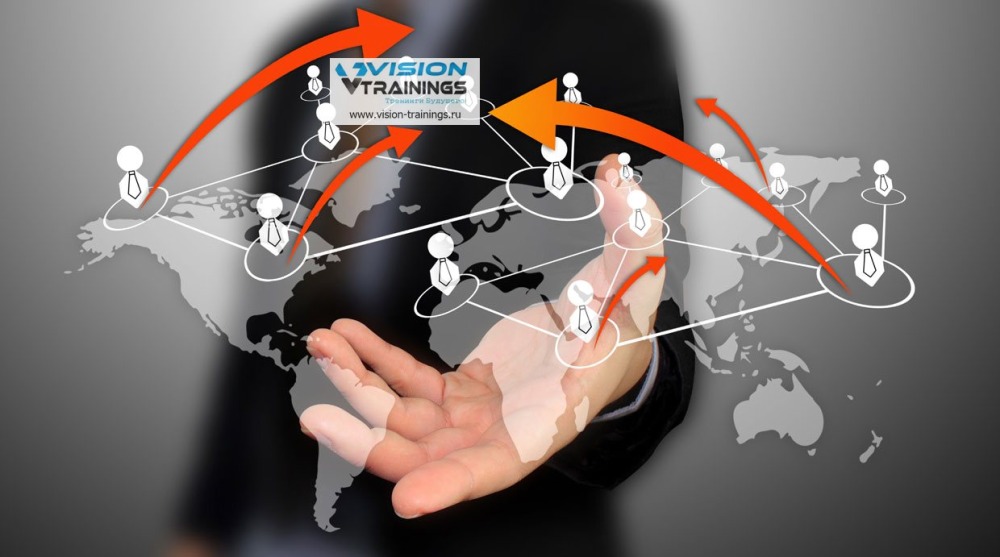 Виділяють такі сфери змін: 
Основна структура. Змінюється характер і рівень ділової активності, правова структура, власність, джерела фінансування організації, характер міжнародних операцій, організовуються злиття, поділ, спільні підприємства або проекти. 
Завдання діяльності. Змінюється асортимент продукції і набір послуг, що надаються, з'являються нові ринки, клієнти і постачальники. 
Застосовувана технологія. Змінюється обладнання, матеріали та енергія, технологічні та інформаційні процеси. 
Управлінські процеси і структури. Змінюється внутрішній зміст організації, трудових процесів, процесів прийняття рішень, інформаційних систем. 
Організаційна культура. Змінюються цінності, традиції, неформальні відносини, мотиви і процеси, стиль керівництва. 
Людський фактор. Змінюються керівництво та підпорядкування, рівень їх компетентності, відносини, мотивація, поведінка і ефективність у роботі. 
Ефективність роботи організації. Змінюються фінансові, економічні, соціальні аспекти її діяльності, змінюється її ділової престиж в очах громадськості і ділових кіл.
Зміни в престижі й репутації організації, в ділових колах й у суспільстві.
Прийнято розрізняти індивідуальні, групові (командні) зміни та зміни організації в цілому.
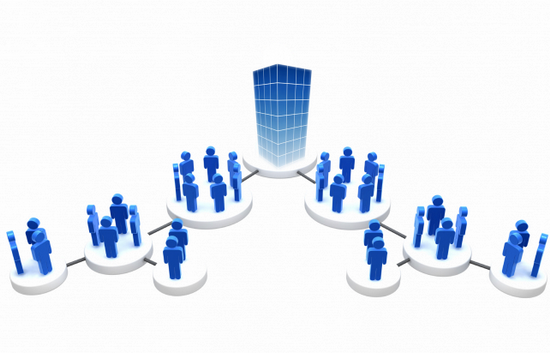 Індивідуальні зміни виявляються в індивідуальній реакції індивіда на очікувані нововведення. Характер цієї реакції формується під впливом п'яти факторів:
природа змін (еволюційні та революційні, загальні та часткові, повсякденні та разові зміни обумовлюють різну реакцію індивідів);
наслідки змін (індивід оцінює на чию користь запроваджувані зміни, хто виграє від них, хто програє); 
досвід попередніх змін в організації;
тип особистості індивіда, структура його інтересів та мотивацій; 
індивідуальна історія працівника (рівень освіти, досвіду, стабільність життя, стадія кар'єри).
Зміни в організації можна описати наступними показниками:
за ступенем плановості зміни (вони можуть бути плановими або несподіваними);
за джерелами зміни (воля адміністрації або зовнішні сили);
за характером організаційних змін (вони можуть бути еволюційними чи революційними).
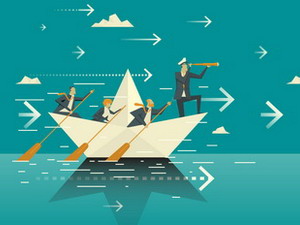 В організаціях більшість людей знаходяться у групах або командах.
Група – це певна кількість людей, які взаємодіють між собою психологічно сприймають один одного і відчувають себе групою. 
Команда характеризується спільними цілями, діями, відповідальністю. 
Команда завжди обмежена за розміром, тоді як групові межі можуть бути будь-якими.
Для управління організаційними змінами важливе значення має команда змін – творчий колектив, який покликаний стати провідником змін в організації. З іншого боку, керівники повинні реагувати на поведінку неформальних груп, які чинять опір змінам.
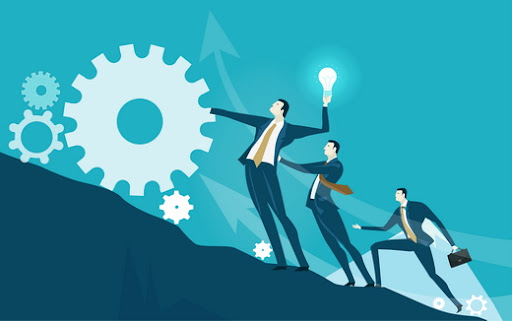 Організаційні зміни – це сукупність змін в організації, які зумовлюють здійснення нововведень та можуть відбуватись у таких напрямах як: 
зміна цілей організації; зміна структури, тобто розподілу повноважень, відповідальності, поділу на відділи, служби, підрозділи, комітети тощо; 
зміна техніки, технологічних процесів, конструкцій виробів; 
модифікація (зміна можливостей або поведінки працівників (підготовка до спілкування, переміщення посадових осіб, підвищення кваліфікації, формування груп, оцінювання роботи та ін.); 
зміна в управлінні виробничо-господарською діяльністю.
3. Основні методи проведення змін в організаціях
Існує кілька основних методик здійснення перебудов в організаціях:
Незаплановані(ситуаційні) зміни;
планові (стратегічні) зміни;
нав'язані зміни;
зміни за участю;
зміни з використанням переговорів.
Ситуаційні зміни є частковим реагуванням на події вже у ході того, як вони відбуваються. У кожній організації відбувається велика кількість еволюційних, природних змін.
Ці зміни відбуваються незалежно від бажання керівництва. Їх не можна планувати, але можна й потрібно враховувати, визначаючи майбутнє організації. Можна планувати заходи щодо запобігання й усунення негативних наслідків еволюційних змін.
Планові (стратегічні) зміни – це такі, які проектують і впроваджують у певному порядку і в конкретний час, вони відповідають прогнозованим майбутнім подіям. 
Планові зміни – це глибокі середньо та довгострокові зміни, які містять у собі призначення й місію організації, такі аспекти її корпоративного життя, як розвиток, якість, інновації й цінності, що стосуються людей, потреби споживачів і застосовані технології. 
Стратегічні зміни здійснюються в контексті зовнішнього конкурентного, економічного й соціального середовища, і внутрішніх ресурсів організації, можливостей, культури, структури й систем.
Традиційні методи класифікуються за трьома напрямами
1) Методи, орієнтовані на людей і культуру. Це методи, які розраховані на активне залучення і участь у них більшості працівників. У випадку успіху ці методи покращують індивідуальні та групові процеси у вирішенні проблем і прийнятті рішень, в комунікації, у відношенні до роботи тощо. Зміна організаційної культури впливає на рівень прийняття цінностей, очікування, розташування і поведінку робітників не такими, як очікувалося.
2) методи, орієнтовані на завдання та технології. 
Методи концентруються на проведенні змін безпосередньо в роботі співробітників та їх груп. У цьому зв´язку основна увага приділяється технологічним процесам та інструментарію, що використовуються для виконання певних завдань.
3) методи, орієнтовані на структуру та стратегію. Програми змін, що охоплюють всю організацію, нерідко пов’язані зі змінами в організаційній структурі і стратегії і, відповідно, в культурі. 
Зміни в структурі передбачають перестановки в посадах або ролях і переорієнтацію зв’язків між ними, а також між робочими групами та структурними підрозділами. Зміни в стратегії включають перегляд місії і цілей організації.